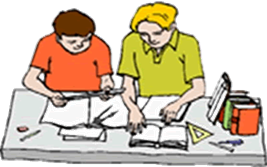 TAKIM OYUN TURNUVA TEKNİĞİ
Öğrenci takımları ve başarı bölümleri tekniğine benzer.TOT ve ÖTBB arasındaki fark TOT’da bireysel değerlendirme testleri yerine, bir turnuvada oyunlar kullanılarak gruplar ödül için puanlar kazanırlar.

Bu teknikte aşağıdaki adımlar izlenir;
1) Amaç
2) Ön Hazırlık 
3) Öğretme
4) Grupların takım oyun turnuvaya hazırlanması
5) Takım oyun turnuva çalışması
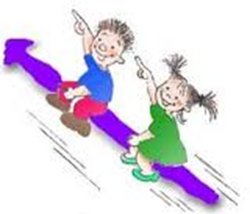 1) AMAÇ
Öğretilmesi düşünülen konu ile ilgili amaçlar ve bu amaçlara bağlı hedeflerin açık bir şekilde belirlenmesi.

   2)ÖN HAZIRLIK

Öğretmen oyun ve turnuva materyallerini hazırlar.(Ders planı, çalışma için yol gösterme, çalışma kağıtları, ilgili referans materyalleri, ders notları, oyun kartları, sorular)
Her turnuva masasına aynı sorular verilir. Soru sayısında grup üye sayısına dikkat edilir.
Heterojen ve homojen olmak üzere iki grup oluşturulur.
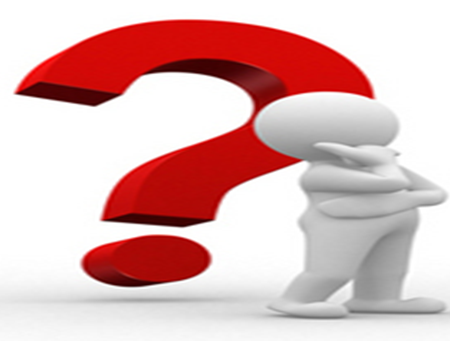 ÇALIŞMA KAĞIDI
OKUYUCU
Grup üyelerinin önünde soru kartlarını karıştırarak masanın üzerine yatırır.
Bir kart seçerek bu kartta bulunan soruyu sesli bir şekilde okur.
Bir cevap takdim eder.
Herhangi bir ceza olmaksızın tahmini bir cevap verebilir.
İLK MEYDAN OKUYUCU
Okuyucunun cevabının doğru olduğunu düşünüyorsa pas geçer.
Okuyucu tarafından verilen cevabın doğru olmadığını düşündüğünde meydan okur.
Bir meydan okuma oluştuğunda öğrenci kendisinin doğru cevabını sunar.
İKİNCİ MEYDAN OKUYUCU
Okuyucu ve ilk meydan okuyucunun verdiği cevaplardan birinin doğru olduğunu düşünüyorsa pas geçer.
İlk meydan okuma pas geçildiğinde okuyucunun cevabına meydan okuma oluşur.
İlk meydan okuyanın cevabının yanlış olduğunu düşünüyorsa bu kişiye meydan okur.
Meydan okuma olduğun da mutlaka kendi doğru cevabını sunar.
ÜÇÜNCÜ MEYDAN OKUYUCU
Okuyucu, ilk meydan okuyucu ve ikinci meydan okuyucunun verdiği cevaplardan birinin doğru olduğunu düşünüyorsa pas geçer. 
İlk ve ikinci meydan okuyucular pas geçtiğinde okuyucunun cevabına meydan okuma oluşur.
İlk ve ikinci meydan okuyanların cevaplarının yanlış olduğu düşünüldüğünde meydan okuma oluşur.
Meydan okuma oluştuğunda mutlaka kendi doğru cevabını sunar.
Her soru kartı tamamlandığında son meydan okuyucu cevap kağıdını kontrol eder. Kimin cevabı doğru ise bu soru kartı o birey tarafından saklanır.
Okuyucu yanlış cevap vermiş ise herhangi bir ceza verilmez. Ancak meydan okuyuculardan biri yanlış cevap vermişse daha önce kazandıkları kartlardan biri iptal edilir.
Öğrenciler turnuva sonunda kaç kart kazanmışsa her biri için bir puan kazanır.
Birinci tur bittikten sonra grubu oluşturan bireylerin rolleri değişir.
Turnuva sonunda grupların aldıkları puanlara göre ödülleri verilir.
TEKNİĞİN FAYDALARI
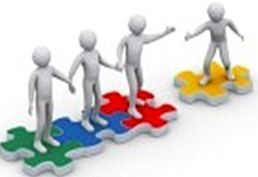 1) Olumlu bağlılık pozitif etkileşimi sağlar.
2)Bireysel değerlendirilebilirlik sayesinde hangi öğrencilerin daha fazla yardıma, desteğe ve cesaretlendirilmeye ihtiyacı olduğunun bilinmesi sağlanır.
3) Yüz yüze destekleyici iletişim sayesinde öğrenciler birbirlerine yardım ederek görevi tamamlıyorlar.
4) Sosyal becerilerin gelişmesini sağlıyor.
5) Bilginin kalıcılığını arttırır.
6) Öğrenciler derse karşı olumlu 
tutumlar geliştirir, motivasyonları artar.
TEKNİĞİN SINIRLILIKLARI
En büyük sınırlılığı üyelerden kazananların kaybedenlere göre daha iyi öğrenmeler gerçekleştirmeleri, kaybeden üyelerin öğrenilmiş çaresizlik durumunu yaşamalarıdır.
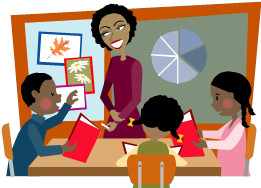 İş Birlikli Öğrenme
Birleştirme Tekniği
İşbirliğine dayalı öğrenme, öğrencilerin ortak öğrenme hedefleri doğrultusunda küçük gruplar hâlinde birbirlerinin öğrenmesine yardım edecekleri çalışmalar ve öğrencilerin küçük gruplar hâlinde birlikte çalıştığı  bir öğretim yöntemi olarak tanımlanmaktadır. Birlikte çalışan öğrencilerin amacı birbirlerinden daha iyi olmak değil, birbirleriyle daha iyi yapmak ve ortak bir hedefi gerçekleştirmektir.
Jigsaw Tekniğinin Uygulanması
Jigsaw yönteminin aşamaları;
 
1)Giriş
 
2)Uzman Araştırması
 
3)Rapor Hazırlama ve Yeniden Biçimlendirme

4)Tamamlama ve Değerlendirme 
aşamalarıdır
Giriş 
Giriş aşamasında ilk olarak 2-6 kişi arasında değişen gruplar oluşturulur ve bu gruplar asıl grup olarak adlandırılır. Bu grupların heterojen gruplar olmasına dikkat edilir. Sonra grup üyeleri bir grup başkanı seçerler ve gruplarına isim verirler. Çalışmalarında başarılı olabilmeleri için ortak amaçlarının ne olduğu açıklanarak grup üyeleri arasında olumlu bir bağımlılık sağlanır.
Jigsaw Tekniğinin Uygulanması
Öğretmen bu süreçte öğrencilerin nasıl öğreneceklerini ve nasıl değerlendirileceklerini öğrencilere açıklar ve asıl gruplardaki öğrencilerin her birine çalışılacak olan materyalin bir parçasını verir ya da öğrencinin materyalin bir parçasını seçmesini sağlar. 
Bu süreçlerin sonunda Jigsaw tekniğinin birinci aşama uygulamaları bitmiş olur.
İkinci aşaması olan uzman araştırmasında,
    Öğretmen asıl grupların da materyalin ya da ilgili çalışma ünitesinin aynı parçasını    alan öğrencileri bir gruba toplayarak uzman gruplar dediğimiz yeni gruplar oluşturur. Bu gruplarda öğrenciler birbirleriyle araştırma sonuçlarını paylaşır ve üzerinde çalıştıkları konuyu arkadaşlarına nasıl anlatacakları konusunda fikir alışverişinde bulunur.
Bu süreçte öğretmen, öğrencileri fikirlerini açıklama, düşüncelerini paylaşma ve diğer arkadaşları ile yardımlaşma gibi davranışlara yönlendirir ve onları cesaretlendirir.
Bu sürecin sonunda uzman gruplardaki öğrenciler kendi konu başlıklarını ya da materyalin bir parçasını öğrenmeye yönelik çalışmalarını tamamlamış olurlar.
Rapor Hazırlama ve Yeniden Biçimlendirme Aşaması
Uzman gruplardaki öğrenciler asıl gruplarına dönerler ve uzman gruplarında araştırmalarını yapıp çalıştıkları konu başlıklarını diğer arkadaşlarına öğretmeye çalışırlar. Bu süreçte de asıl grup arkadaşları ile derinlemesine tartışarak konu başlıklarını iyice öğrenir ve öğretirler.
Öğrencilerin asıl gruplarında ünitenin tüm bölümlerini birbirlerine öğretmelerinden sonra bir rapor hazırlayarak çalışmalarını tamamlarlar.
Tamamlama ve Değerlendirme Aşaması
Öğretmen öğrencilerin öğrenmelerini bütünleştirmek için bireysel, küçük grup ya da tüm sınıfın katıldığı bir aktivite gerçekleştirilebilir. Örneğin, asıl gruplardan birine konu materyalini sunmaları için bir gösteri sunusu yaptırabilir ya da bireysel sunular yaptırarak öğrenmeleri bütünleştirebilir.
Değerlendirme aşamasında; öğrencilere tüm üniteyi kapsayan bir test uygulanır. Uygulanan testten elde edilen puanlar bireysel olarak değerlendirilir.
JİGSAW TEKNİĞİNİN AVANTAJLARI VE DEZAVANTAJLARI
Jigsaw tekniğinde bir konu hakkında uzman olan öğrenciler arkadaşlarının öğrenmelerinde önemli rol oynar.
Bu teknik sayesinde her öğrenciye grup içinde dersin her bir bölümü için bilgi karşılaştırması yapma fırsatı tanınır. Dolayısıyla öğrenci Jigsaw grubunda, diğer üyelerin başarısı için kendini sorumlu hisseder.